Mata Atlântica
Thaliny
Fotos
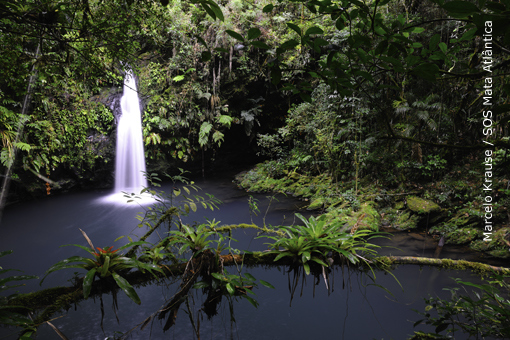 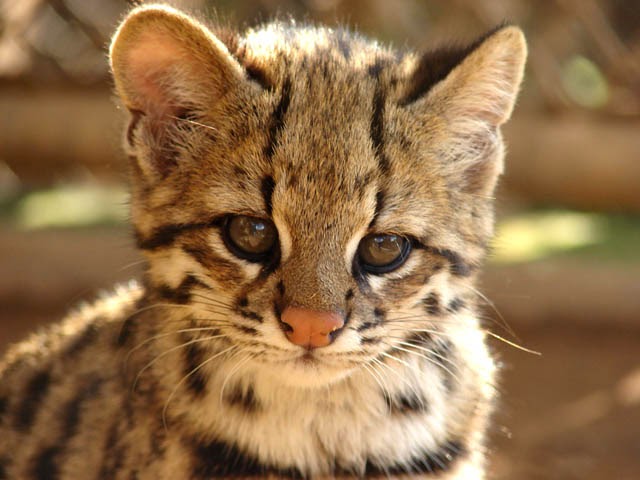 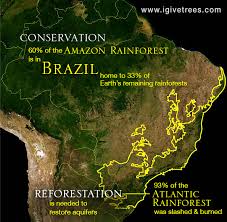 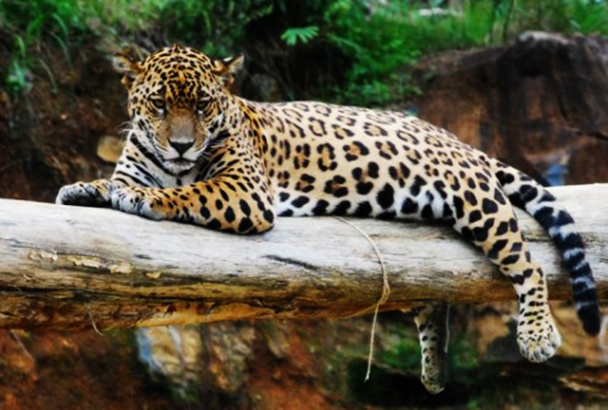 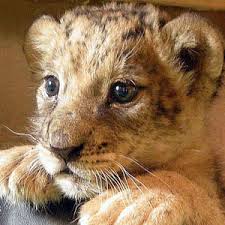 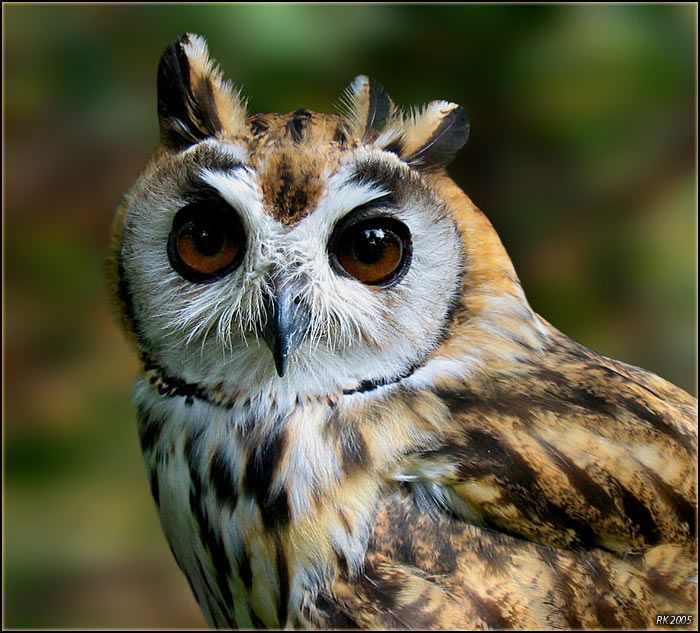 Comidas Tipícas
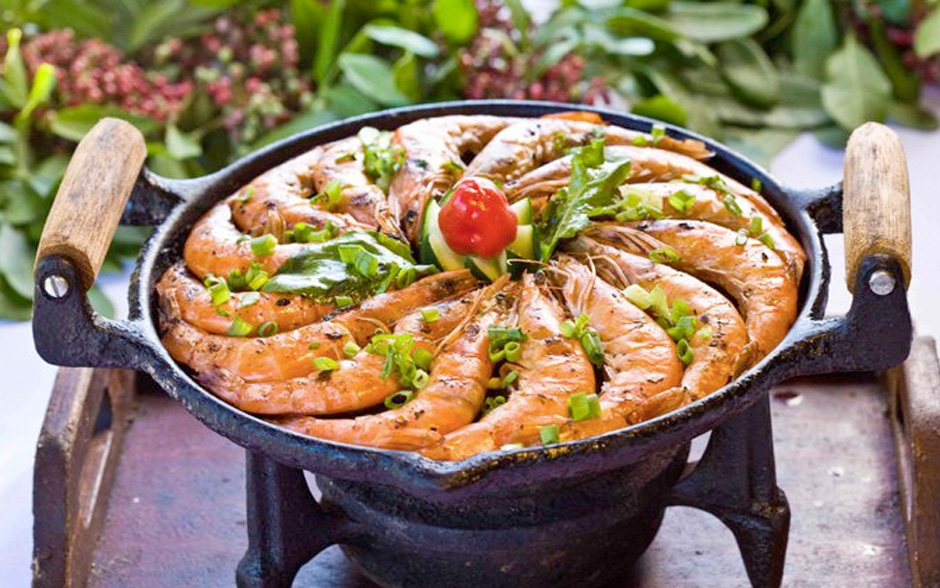 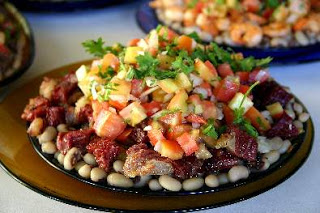 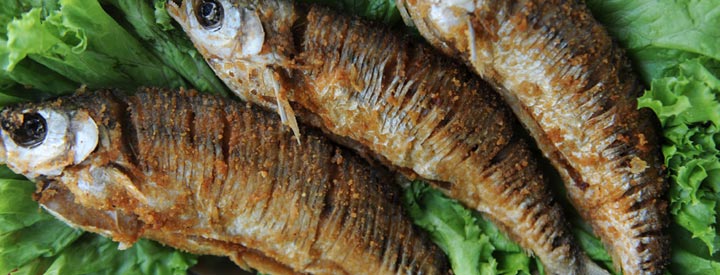 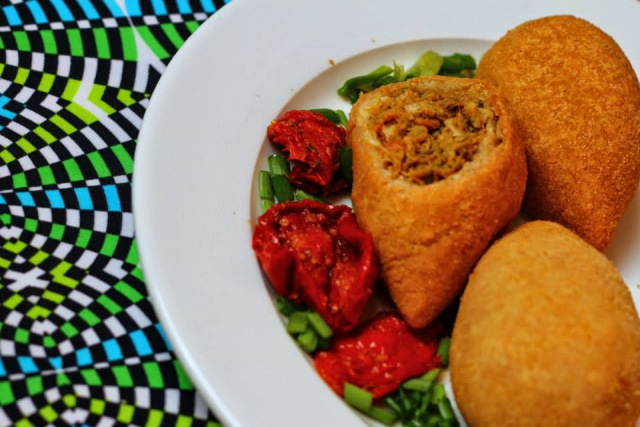 Fotos de árvores